Streaming Functional Encryption
Jiaxin Guan (NYU), Alexis Korb (UCLA), Amit Sahai (UCLA)
Functional Encryption (FE)
[SW05, BSW11, O’N10]
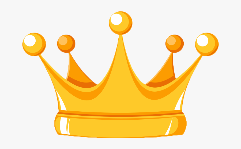 (MPK, MSK) ← Setup(1λ)
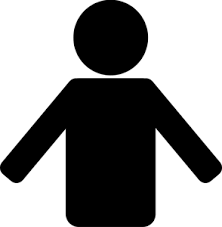 MSK
MPK
Authority
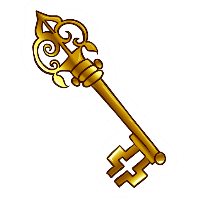 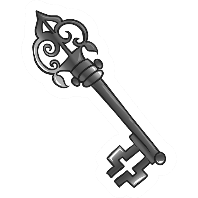 Functional Encryption (FE)
[SW05, BSW11, O’N10]
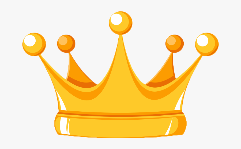 (MPK, MSK) ← Setup(1λ)
skf ← KeyGen(MSK, f)
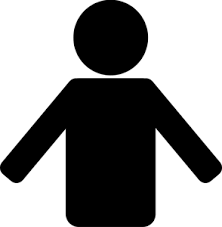 MSK
Authority
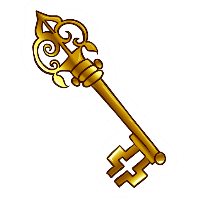 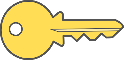 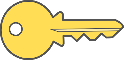 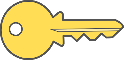 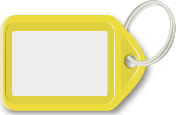 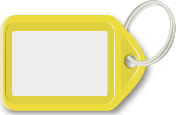 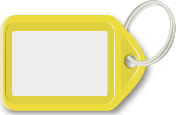 f1
f2
fn
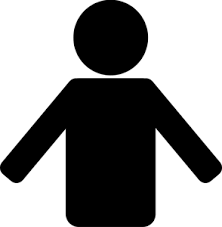 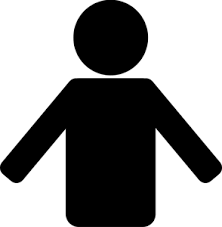 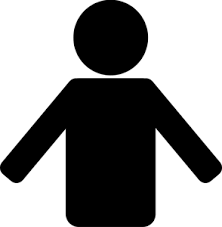 Users
Functional Encryption (FE)
[SW05, BSW11, O’N10]
(MPK, MSK) ← Setup(1λ)
skf ← KeyGen(MSK, f)
ct ← Enc(MPK, x)
y← Dec(skf, ct)
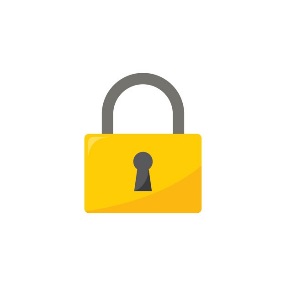 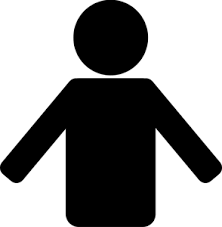 MPK
Broadcast
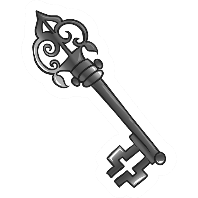 x
f1(x)
f2(x)
fn(x)
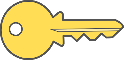 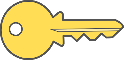 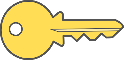 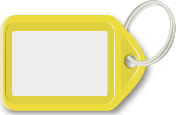 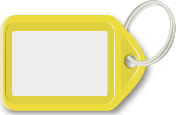 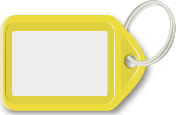 f1
f2
fn
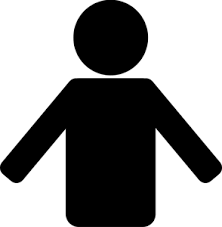 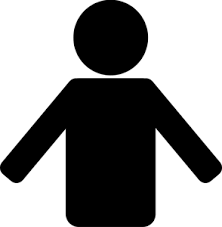 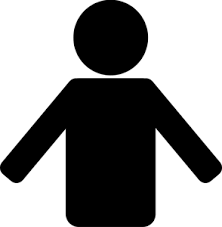 Users
FE – Security
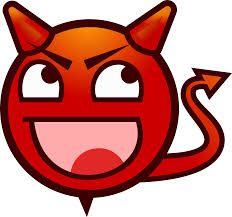 Idea: Given skf and Enc(x), adversary should only learn f(x).
If ∀i, 
fi(x0) = fi(x1), 
then
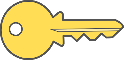 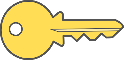 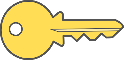 MPK
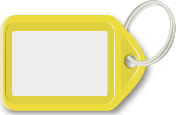 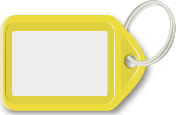 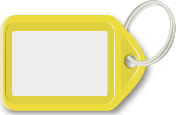 f1
fm
f2
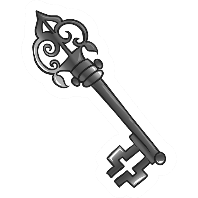 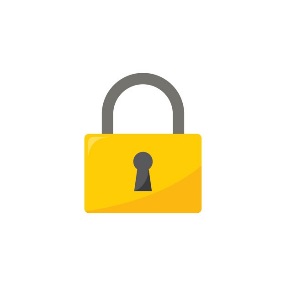 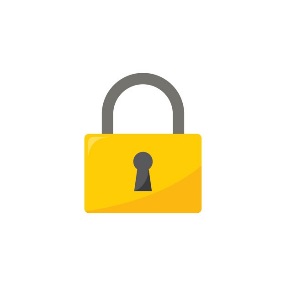 x0
x1
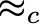 FE - Example Use Case
Alice
Bob
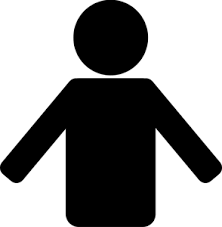 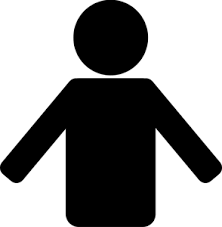 Machine learning algorithm for predicting cancer.
Medical data
Alice wants Bob to run the machine learning algorithm but must uphold patient privacy.
FE - Example Use Case
Alice
Bob
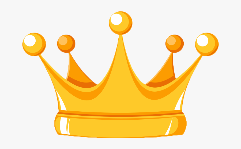 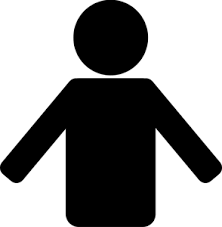 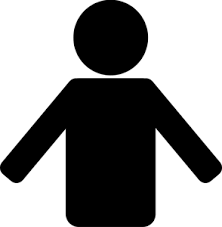 MSK
MPK
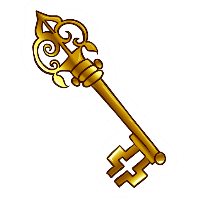 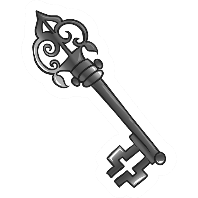 Machine learning algorithm for predicting cancer.
Medical data
Alice wants Bob to run the machine learning algorithm but must uphold patient privacy.
FE - Example Use Case
Alice
Bob
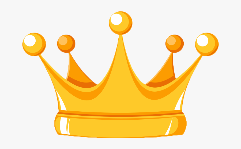 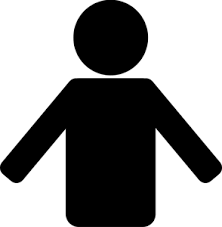 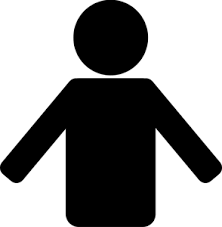 MSK
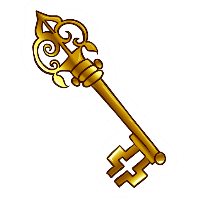 Machine learning algorithm for predicting cancer.
Medical data
Alice wants Bob to run the machine learning algorithm but must uphold patient privacy.
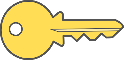 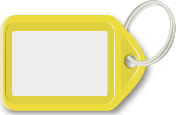 f
FE - Example Use Case
Alice
Bob
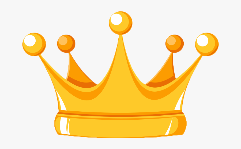 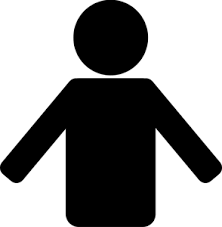 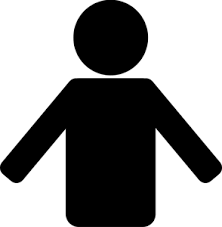 MSK
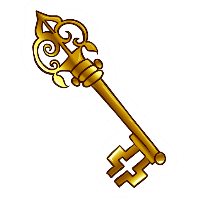 Machine learning algorithm for predicting cancer.
Medical data
Alice wants Bob to run the machine learning algorithm but must uphold patient privacy.
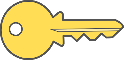 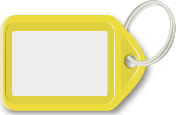 f
FE - Example Use Case
Alice
Bob
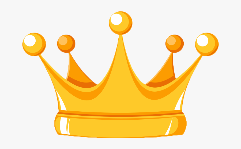 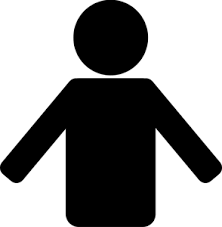 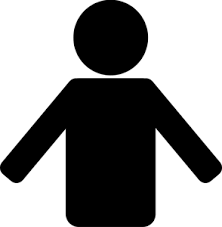 Machine learning algorithm for predicting cancer.
Medical data
Alice wants Bob to run the machine learning algorithm but must uphold patient privacy.
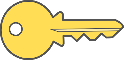 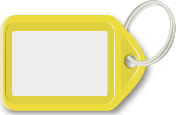 f
FE - Example Use Case
Alice
Bob
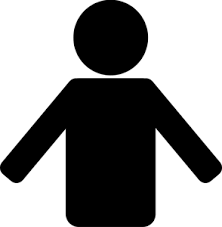 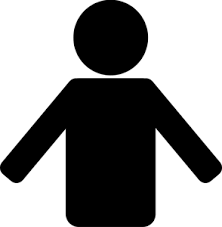 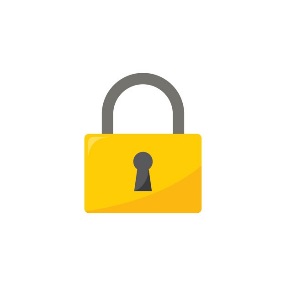 MPK
x
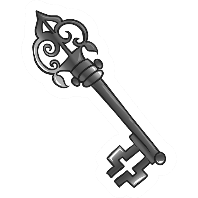 Machine learning algorithm for predicting cancer.
Medical data
Alice wants Bob to run the machine learning algorithm but must uphold patient privacy.
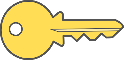 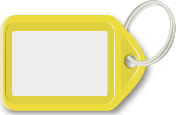 f
FE - Example Use Case
Alice
Bob
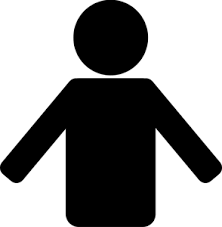 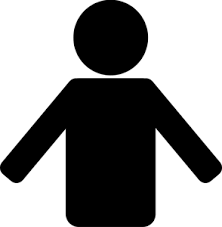 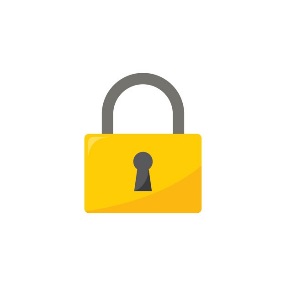 MPK
x
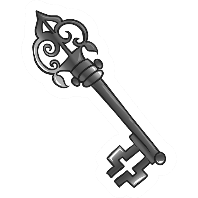 Machine learning algorithm for predicting cancer.
Medical data
Alice wants Bob to run the machine learning algorithm but must uphold patient privacy.
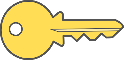 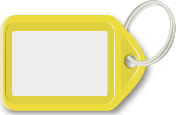 f
FE - Example Use Case
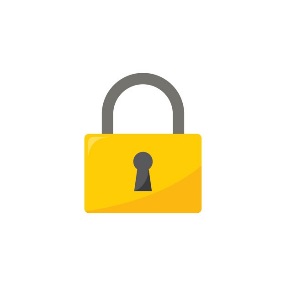 Alice
Bob
x
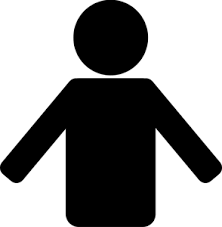 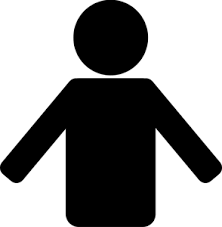 Machine learning algorithm for predicting cancer.
Medical data
Alice wants Bob to run the machine learning algorithm but must uphold patient privacy.
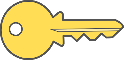 Bob learns f(x).
x is otherwise hidden.
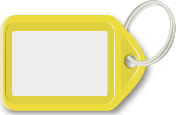 f
FE - Example Use Case
Alice
Bob
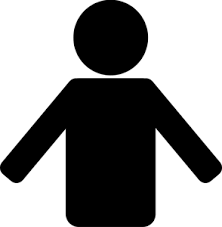 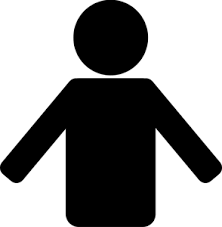 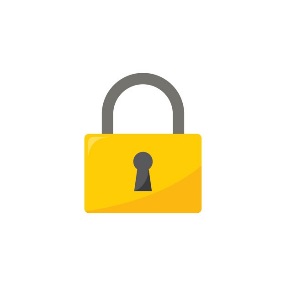 x
Machine learning algorithm for predicting cancer.
Medical data
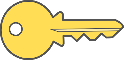 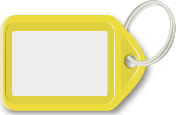 f
FE - Example Use Case
Alice
Bob
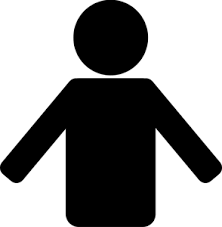 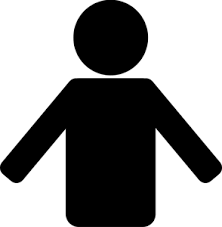 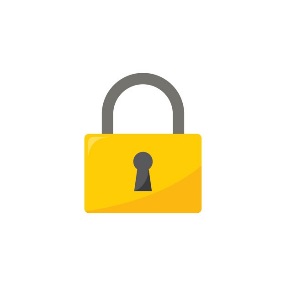 Problem:
FE requires the entire data set to be known at encryption time.
x
Machine learning algorithm for predicting cancer.
Medical data
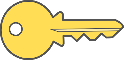 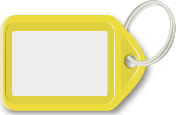 f
FE - Example Use Case
Alice
Bob
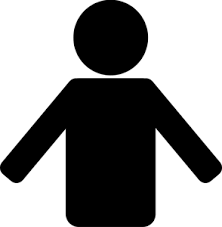 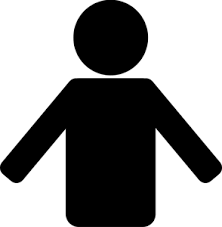 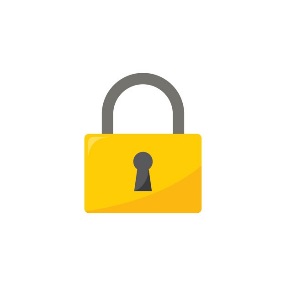 Problem:
FE requires the entire data set to be known at encryption time.
x
Machine learning algorithm for predicting cancer.
Medical data
Data set may be large.
Data might be in an ongoing process of being generated.
Data might not be concurrently available.
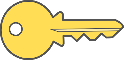 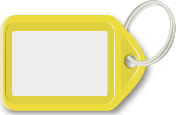 f
FE - Example Use Case
Alice
Bob
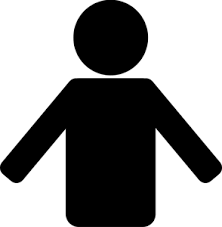 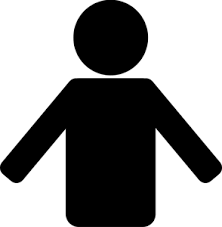 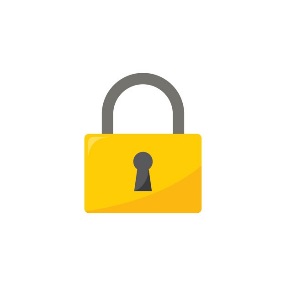 Problem:
FE requires the entire data set to be known at encryption time.
x
Machine learning algorithm for predicting cancer.
Medical data
Data set may be large.
Data might be in an ongoing process of being generated.
Data might not be concurrently available.
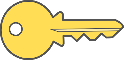 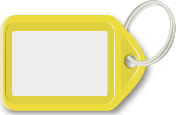 f
Must have resources to compute on entire data set at once.
Cannot easily add new training data.
No partial results.
FE - Example Use Case
Alice
Bob
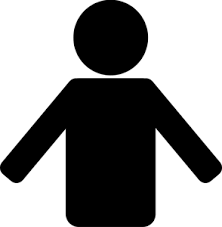 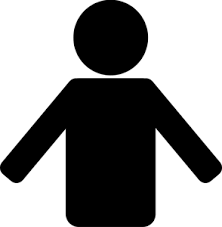 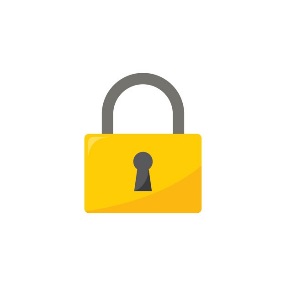 Problem:
FE requires the entire data set to be known at encryption time.
x
Machine learning algorithm for predicting cancer.
Medical data
Goal:
Build FE for iterative computation on data streams.
Data set may be large.
Data might be in an ongoing process of being generated.
Data might not be concurrently available.
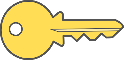 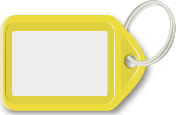 f
Must have resources to compute on entire data set at once.
Cannot easily add new training data.
No partial results.
Streaming Function
x
stout
stin
f
y
Streaming Function
x1
st1
st2
f
y1
Streaming Function
x1
x2
st1
st2
st3
f
f
y1
y2
Streaming Function
x1
x2
x3
st1
st2
st3
st4
f
f
f
y1
y2
y3
Streaming Function
x1
x2
x3
x4
st1
st2
st3
st4
st5
f
f
f
f
y1
y2
y3
y4
Streaming Function
x1
x2
x3
x4
Data Stream
st1
st2
st3
st4
st5
f
f
f
f
y1
y2
y3
y4
Output
Streaming Function
x1
x2
x3
x4
Data Stream
st1
st2
st3
st4
st5
f
f
f
f
y1
y2
y3
y4
Output
Streaming Function
x1
x2
x3
x4
Data Stream
st1
st2
st3
st4
st5
f
f
f
f
y1
y2
y3
y4
Output
Could be two different streams with same output values:
Ex) Majority Function: yi = majority value of first i inputs
for both streams,
y = 0 0 0 0 0 0 0 0
x(0) = 0 0 1 0 1 0 0 1
x(1) = 0 1 0 0 1 0 0 0
Streaming Function
x1
x2
x3
x4
Data Stream
st1
st2
st3
st4
st5
f
f
f
f
y1
y2
y3
y4
Output
Streaming Function
x1
x2
x3
x4
Data Stream
Streaming FE is simply FE for streaming functions!
st1
st2
st3
st4
st5
f
f
f
f
y1
y2
y3
y4
Output
Streaming Functional Encryption (sFE)
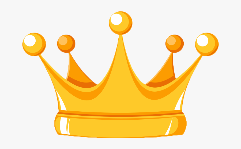 (MPK, MSK) ← Setup(1λ)
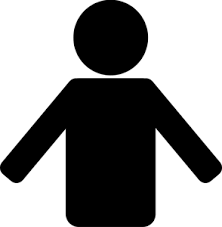 MSK
MPK
Authority
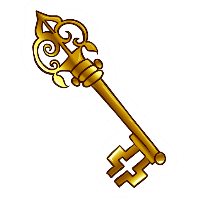 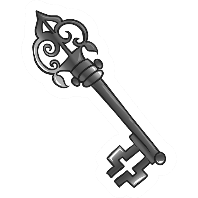 Streaming Functional Encryption (sFE)
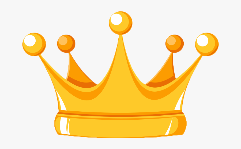 (MPK, MSK) ← Setup(1λ)
skf ← KeyGen(MSK, f)
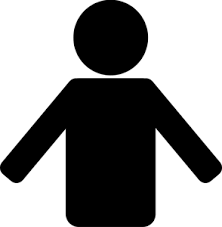 MSK
Authority
Key Generation
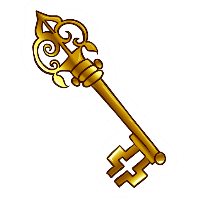 f is a streaming function!
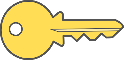 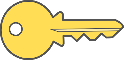 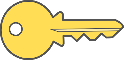 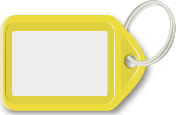 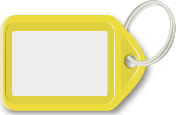 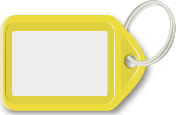 f1
f2
fn
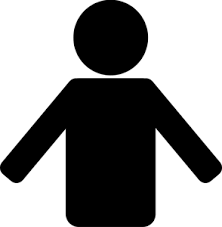 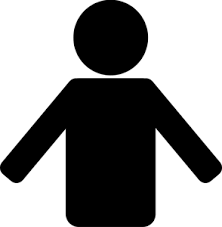 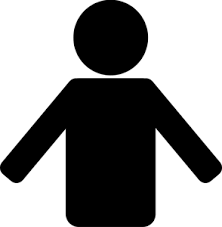 Users
Streaming Functional Encryption (sFE)
MPK
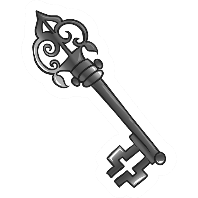 Encryption
(MPK, MSK) ← Setup(1λ)
skf ← KeyGen(MSK, f)
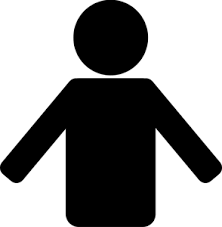 Streaming Functional Encryption (sFE)
MPK
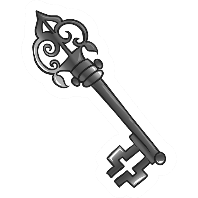 Encryption
(MPK, MSK) ← Setup(1λ)
skf ← KeyGen(MSK, f)
Enc.st ←EncSetup(MPK)
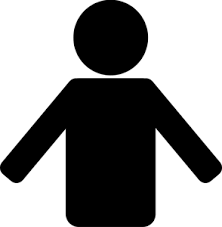 Enc.st
Used to link elements of the stream together.
Streaming Functional Encryption (sFE)
Data Stream
x1
x2
MPK
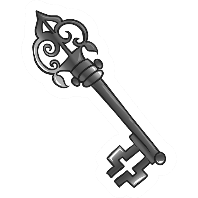 Encryption
(MPK, MSK) ← Setup(1λ)
skf ← KeyGen(MSK, f)
Enc.st ←EncSetup(MPK)
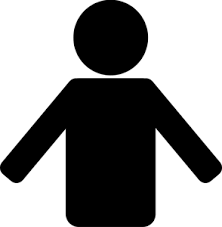 Enc.st
Streaming Functional Encryption (sFE)
Data Stream
x1
x2
x3
MPK
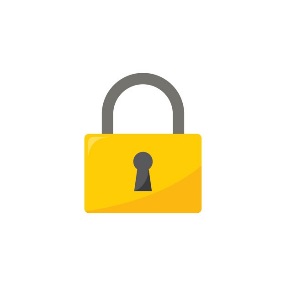 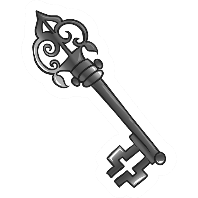 x1
Encryption
(MPK, MSK) ← Setup(1λ)
skf ← KeyGen(MSK, f)
Enc.st ←EncSetup(MPK)
cti ← Enc(MPK, Enc.st, i, xi)
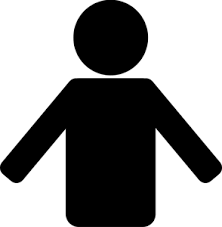 Enc.st
Streaming Functional Encryption (sFE)
Data Stream
x1
x2
x3
x4
MPK
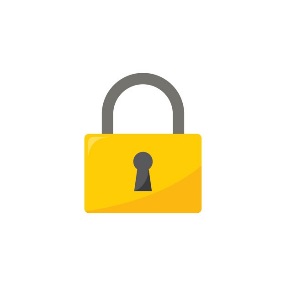 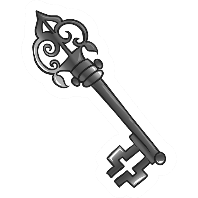 x2
Encryption
(MPK, MSK) ← Setup(1λ)
skf ← KeyGen(MSK, f)
Enc.st ←EncSetup(MPK)
cti ← Enc(MPK, Enc.st, i, xi)
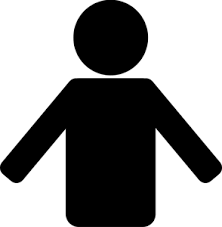 Enc.st
Streaming Functional Encryption (sFE)
Data Stream
x1
x2
x3
x4
x5
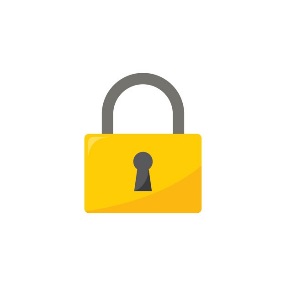 x3
Encryption
(MPK, MSK) ← Setup(1λ)
skf ← KeyGen(MSK, f)
Enc.st ←EncSetup(MPK)
cti ← Enc(MPK, Enc.st, i, xi)
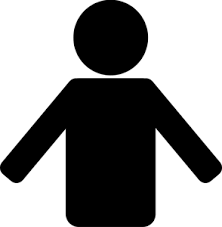 MPK
Enc.st
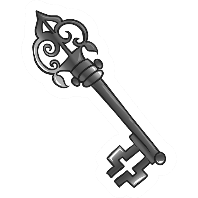 Streaming Functional Encryption (sFE)
Decryption
(MPK, MSK) ← Setup(1λ)
skf ← KeyGen(MSK, f)
Enc.st ←EncSetup(MPK)
cti ← Enc(MPK, Enc.st, i, xi)
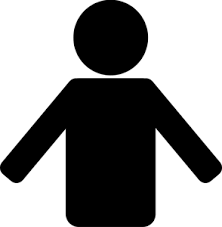 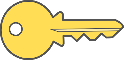 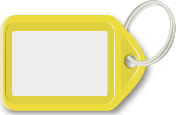 f
Streaming Functional Encryption (sFE)
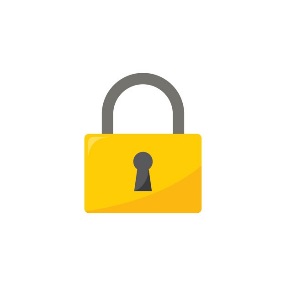 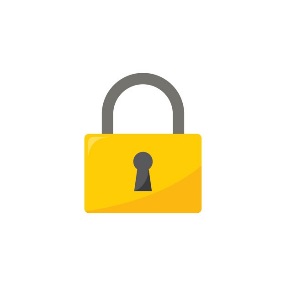 Ciphertext Stream
x1
x2
Decryption
(MPK, MSK) ← Setup(1λ)
skf ← KeyGen(MSK, f)
Enc.st ←EncSetup(MPK)
cti ← Enc(MPK, Enc.st, i, xi)
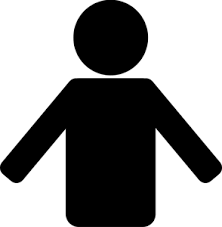 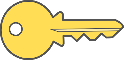 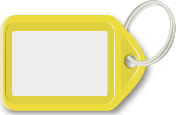 f
Dec.st1
Streaming Functional Encryption (sFE)
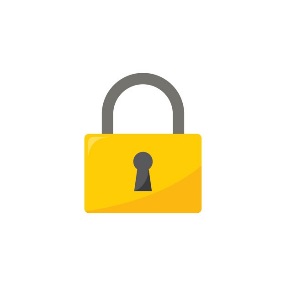 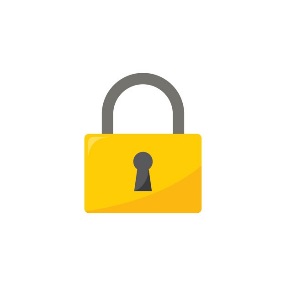 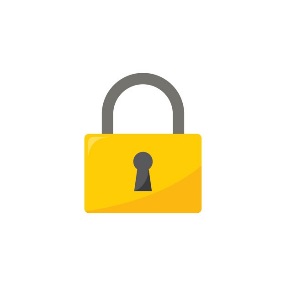 Ciphertext Stream
x1
x2
x3
Decryption
f(x1, st1) = (y1, st2)
(MPK, MSK) ← Setup(1λ)
skf ← KeyGen(MSK, f)
Enc.st ←EncSetup(MPK)
cti ← Enc(MPK, Enc.st, i, xi)
(yi, Dec.sti+1) ← Dec(skf, Dec.sti, i, cti)
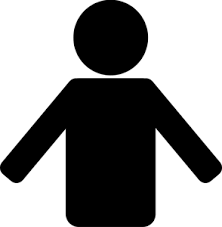 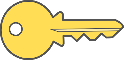 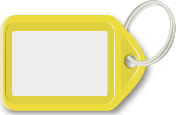 f
Dec.st1
y1
Dec.st2
Streaming Functional Encryption (sFE)
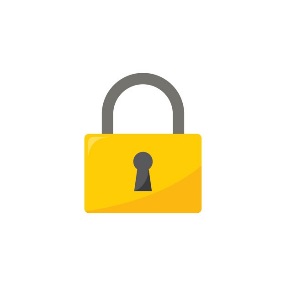 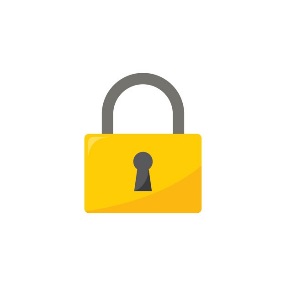 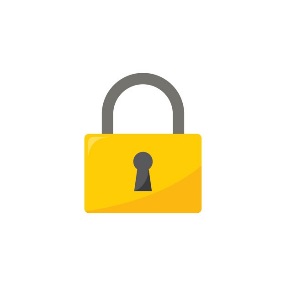 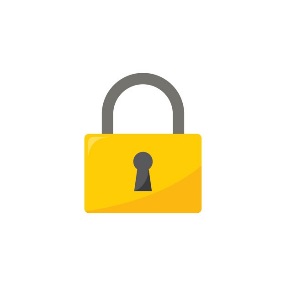 Ciphertext Stream
x1
x2
x3
x4
Decryption
f(x2, st2) = (y2, st3)
(MPK, MSK) ← Setup(1λ)
skf ← KeyGen(MSK, f)
Enc.st ←EncSetup(MPK)
cti ← Enc(MPK, Enc.st, i, xi)
(yi, Dec.sti+1) ← Dec(skf, Dec.sti, i, cti)
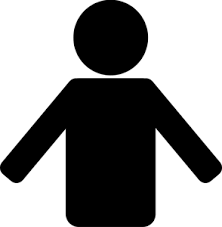 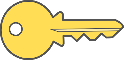 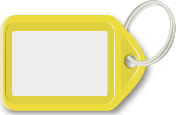 f
Dec.st2
y2
Dec.st3
Streaming Functional Encryption (sFE)
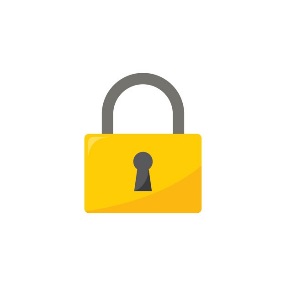 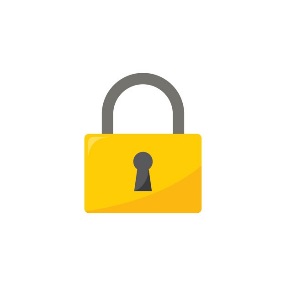 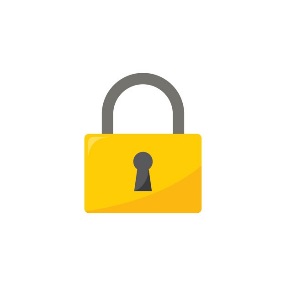 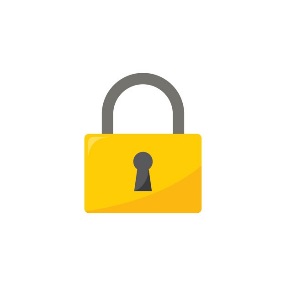 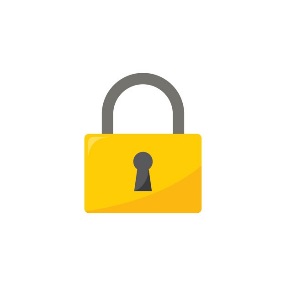 Ciphertext Stream
x1
x2
x3
x4
x5
Decryption
f(x3, st3) = (y3, st4)
(MPK, MSK) ← Setup(1λ)
skf ← KeyGen(MSK, f)
Enc.st ←EncSetup(mpk)
cti ← Enc(MPK, Enc.st, i, xi)
(yi, Dec.sti+1) ← Dec(skf, Dec.sti, i, cti)
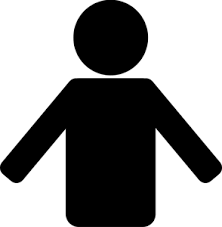 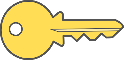 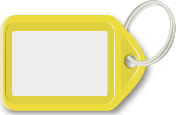 f
Dec.st3
y3
Dec.st4
Streaming Functional Encryption (sFE)
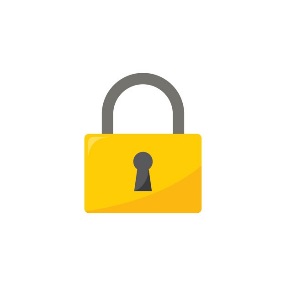 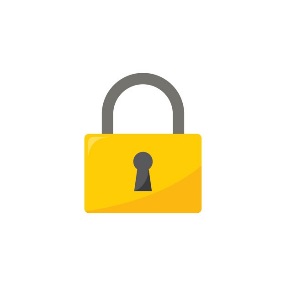 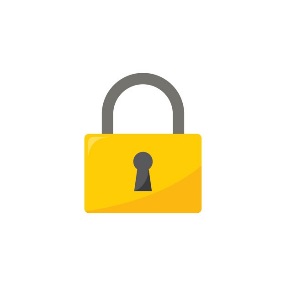 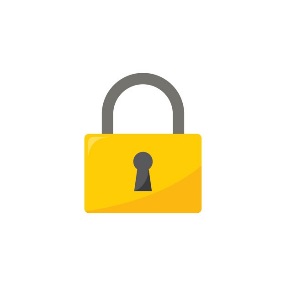 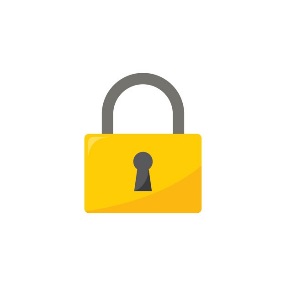 Ciphertext Stream
x1
x2
x3
x4
x5
Efficiency: Runtime of algorithms should not depend on the length of the stream
Decryption
f(x3, st3) = (y3, st4)
(MPK, MSK) ← Setup(1λ)
skf ← KeyGen(MSK, f)
Enc.st ←EncSetup(mpk)
cti ← Enc(MPK, Enc.st, i, xi)
(yi, Dec.sti+1) ← Dec(skf, Dec.sti, i, cti)
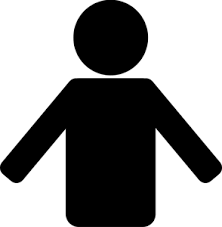 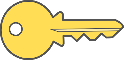 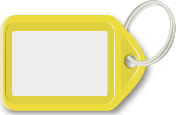 f
Dec.st3
y3
Dec.st4
sFE - Security
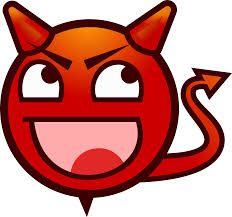 Idea: Given skf and Enc(m), adversary should only learn f(m).
If ∀i, 
fi(x(0)) = fi(x(1)), 
then
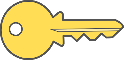 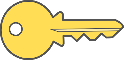 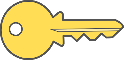 MPK
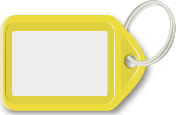 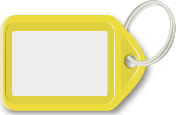 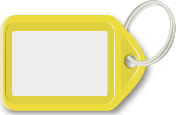 f1
fm
f2
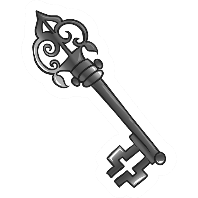 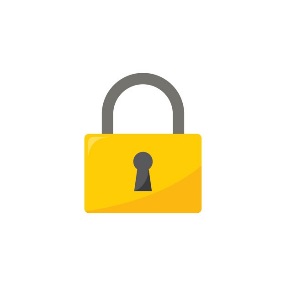 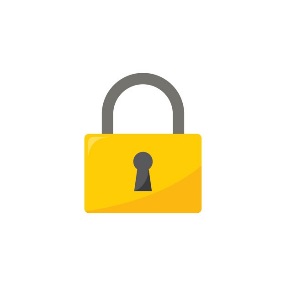 x(0)
x(1)
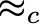 sFE - Security
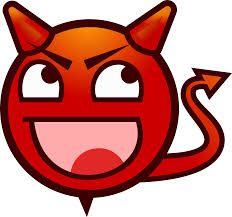 fi are streaming functions
Idea: Given skf and Enc(m), adversary should only learn f(m).
If ∀i, 
fi(x(0)) = fi(x(1)), 
then
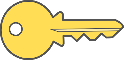 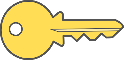 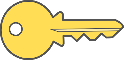 MPK
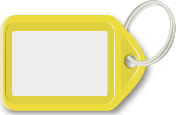 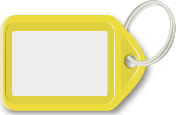 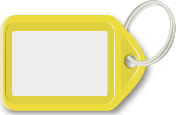 f1
fm
f2
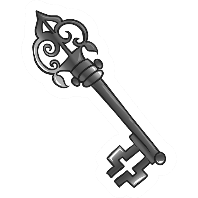 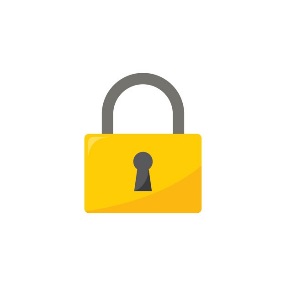 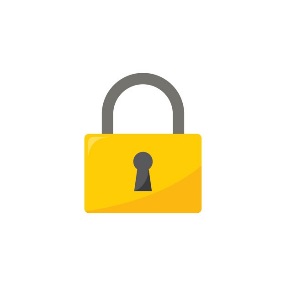 x(0)
x(1)
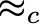 sFE - Security
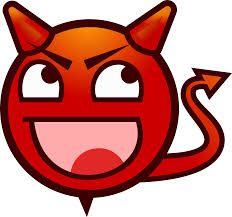 fi are streaming functions
Idea: Given skf and Enc(m), adversary should only learn f(m).
x(0) = x1(0)x2(0)x3(0)…xn(0)
and 
x(1) = x1(1)x2(1)x3(1)…xn(1)
are streams
If ∀i, 
fi(x(0)) = fi(x(1)), 
then
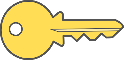 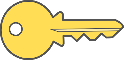 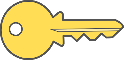 MPK
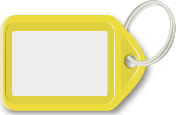 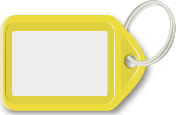 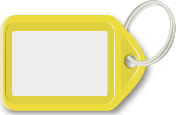 f1
fm
f2
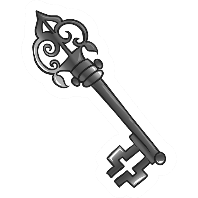 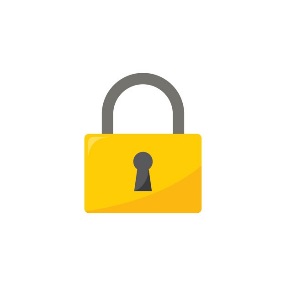 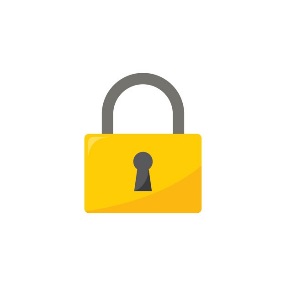 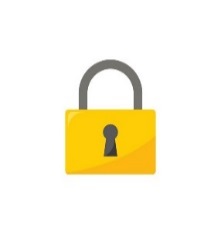 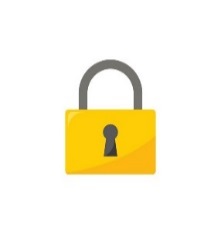 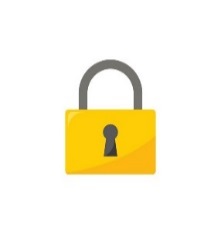 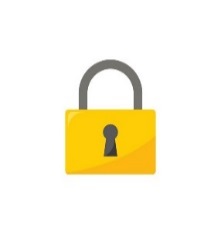 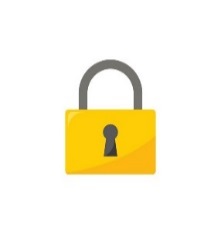 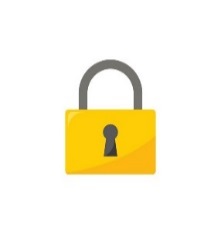 =
x(0)
x(1)
=
x1(0)
x2(0)
xn(0)
x1(1)
x2(1)
xn(1)
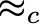 sFE - Security
x1(0)
x2(0)
x3(0)
x1(1)
x2(1)
x3(1)
st3(0)
st1(0)
st3(1)
st2(0)
st1(1)
st2(1)
st4(0)
st4(1)
Idea: Given skf and Enc(m), adversary should only learn f(m).
fi
fi
fi
fi
fi
fi
y1(0)
y2(0)
y3(0)
y1(1)
y2(1)
y3(1)
Equal
If ∀i, 
fi(x(0)) = fi(x(1)), 
then
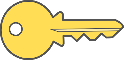 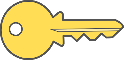 MPK
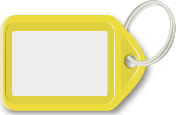 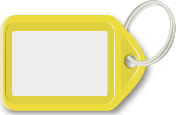 f1
f2
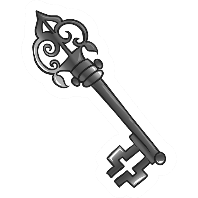 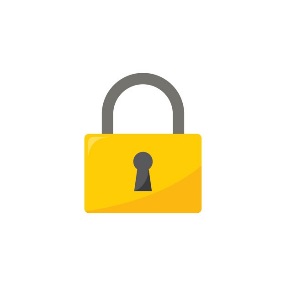 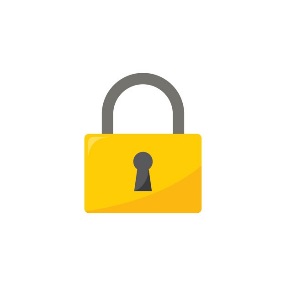 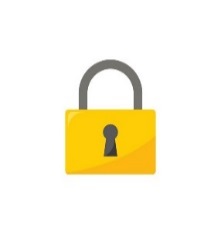 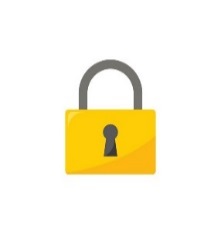 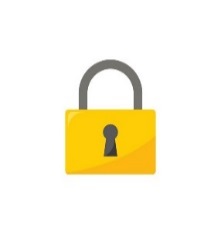 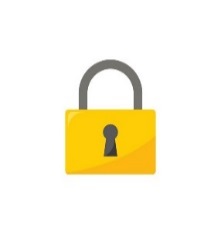 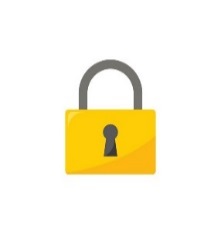 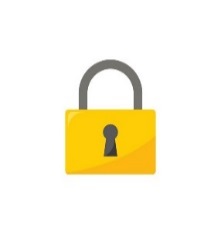 =
x(0)
x(1)
=
x1(0)
x2(0)
xn(0)
x1(1)
x2(1)
xn(1)
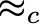 sFE - Security
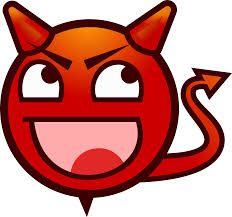 fi are streaming functions
Idea: Given skf and Enc(m), adversary should only learn f(m).
x(0) = x1(0)x2(0)x3(0)…xn(0)
and 
x(1) = x1(1)x2(1)x3(1)…xn(1)
are streams
If ∀i, 
fi(x(0)) = fi(x(1)), 
then
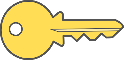 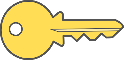 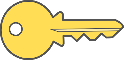 MPK
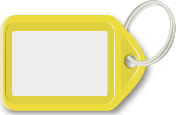 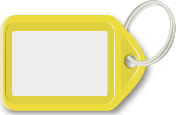 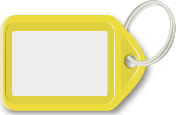 f1
fm
f2
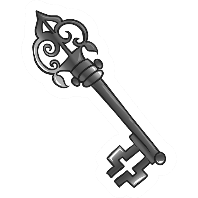 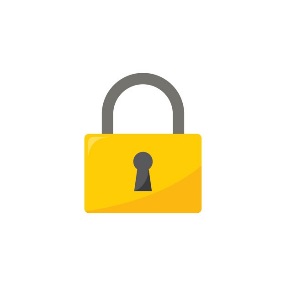 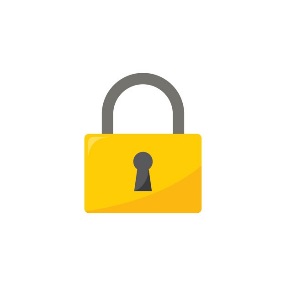 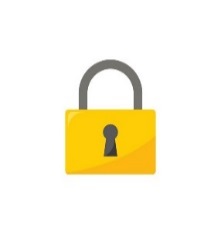 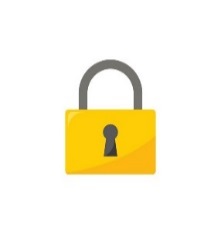 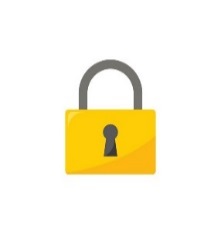 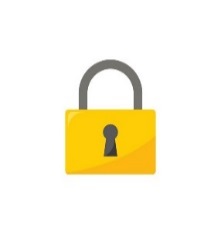 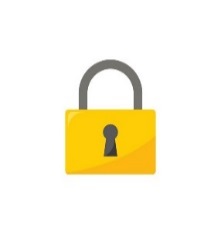 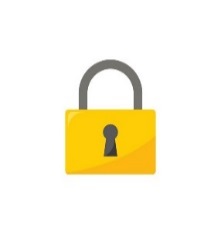 =
x(0)
x(1)
=
x1(0)
x2(0)
xn(0)
x1(1)
x2(1)
xn(1)
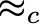 FE - Example Use Case
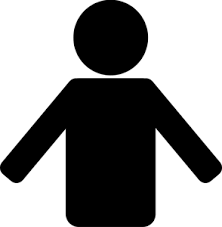 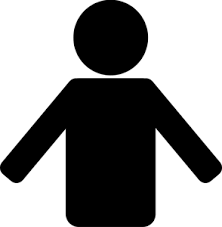 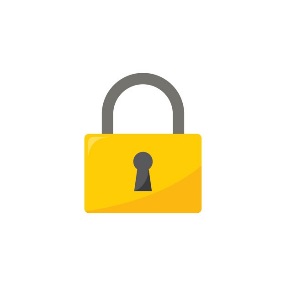 Problem:
FE requires the entire data set to be known at encryption time.
x
Machine learning algorithm for predicting cancer.
Medical data
Data set may be large.
Data might be in an ongoing process of being generated.
Data might not be concurrently available.
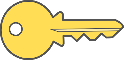 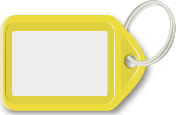 f
No partial results.
Cannot easily add new training data.
Must have resources to compute on entire data set at once.
FE - Example Use Case
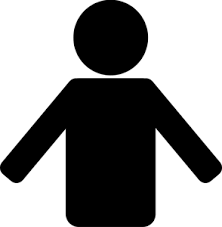 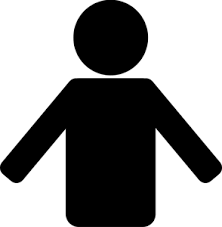 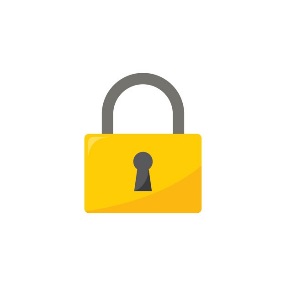 Problem:
FE requires the entire data set to be known at encryption time.
x
Machine learning algorithm for predicting cancer.
Medical data
sFE solves these problems!
Data set may be large.
Data might be in an ongoing process of being generated.
Data might not be concurrently available.
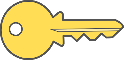 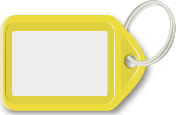 f
No partial results.
Cannot easily add new training data.
Must have resources to compute on entire data set at once.
Streaming Functional Encryption (sFE)
Main Theorem
Assuming a compact FE scheme for P/Poly, 
there exists a function-selective sFE scheme for P/Poly.
Streaming Functional Encryption (sFE)
Main Theorem
Assuming a compact FE scheme for P/Poly, 
there exists a function-selective sFE scheme for P/Poly.
But Wait!
Doesn’t FE for TMs imply sFE?
Streaming Functional Encryption (sFE)
Main Theorem
Assuming a compact FE scheme for P/Poly, 
there exists a function-selective sFE scheme for P/Poly.
But Wait!
Doesn’t FE for TMs imply sFE?
No. While a TM computation may be iterative, we only have a single input and single output. sFE has inputs and outputs at each step.
Streaming Functional Encryption (sFE)
Main Theorem
Assuming a compact FE scheme for P/Poly, 
there exists a function-selective sFE scheme for P/Poly.
Streaming Functional Encryption (sFE)
Main Theorem
Assuming a compact FE scheme for P/Poly, 
there exists a function-selective sFE scheme for P/Poly.
Compact:
Size of Setup and Enc algorithms do not depend on size of f.
Streaming Functional Encryption (sFE)
Main Theorem
Assuming a compact FE scheme for P/Poly, 
there exists a function-selective sFE scheme for P/Poly.
What is function-selective?
Notions of Security
Ideal: Adaptive Security
Can freely intersperse message and function queries.
Adaptive Security
Notions of Security
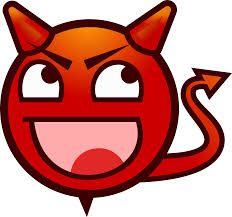 Ideal: Adaptive Security
Can freely intersperse message and function queries.
Challenger
Adversary
Adaptive Security
Notions of Security
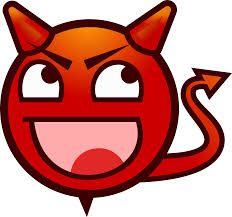 Ideal: Adaptive Security
Can freely intersperse message and function queries.
Challenger
Adversary
MPK
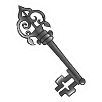 Adaptive Security
Notions of Security
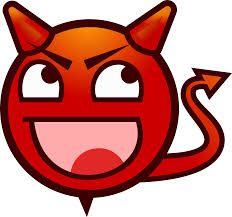 Ideal: Adaptive Security
Can freely intersperse message and function queries.
fj
Challenger
Adversary
or
(xi(0), xi(1))
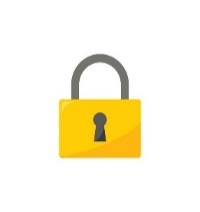 xi(b)
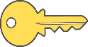 MPK
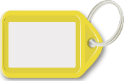 fj
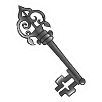 Adaptive Security
Notions of Security
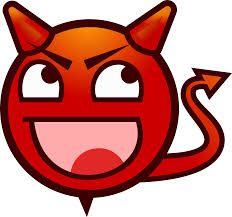 Ideal: Adaptive Security
Can freely intersperse message and function queries.
fj
Challenger
Adversary
or
(xi(0), xi(1))
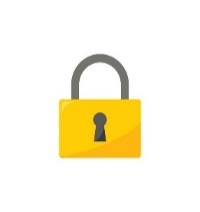 xi(b)
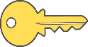 MPK
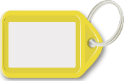 fj
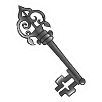 Adaptive Security
Notions of Security
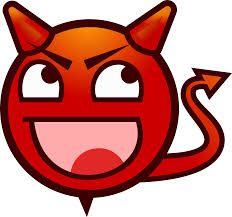 Ideal: Adaptive Security
Can freely intersperse message and function queries.
fj
Challenger
Adversary
or
(xi(0), xi(1))
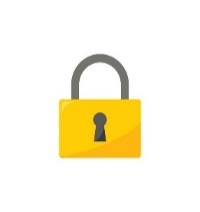 xi(b)
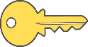 MPK
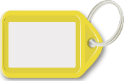 fj
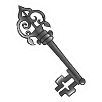 Guess for b
Adaptive Security
Notions of Security
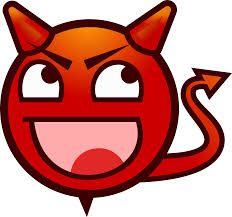 Ideal: Adaptive Security
Can freely intersperse message and function queries.
fj
Challenger
Adversary
or
(xi(0), xi(1))
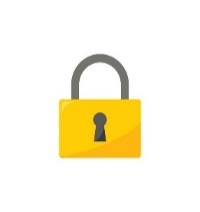 xi(b)
Only one pair of challenge message streams, but each stream consists of many elements.
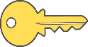 MPK
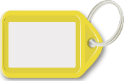 fj
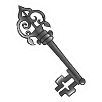 Guess for b
Adaptive Security
Notions of Security
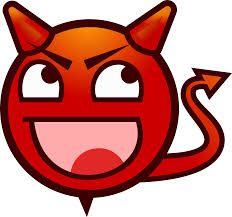 Ideal: Adaptive Security
Can freely intersperse message and function queries.
fj
Challenger
Adversary
or
(xi(0), xi(1))
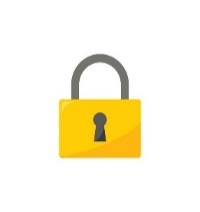 xi(b)
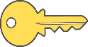 MPK
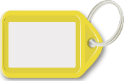 fj
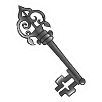 Guess for b
Selective Security
Notions of Security
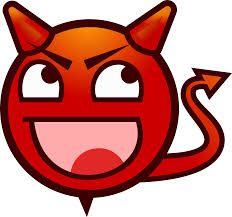 Ideal: Adaptive Security
Can freely intersperse message and function queries.
fj
Challenger
Adversary
Selective Security*
Messages queries do not depend on function queries.
*Actually called semi-adaptive security.
or
(xi(0), xi(1))
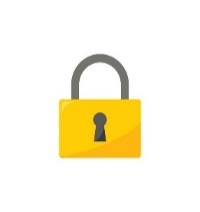 xi(b)
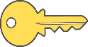 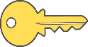 MPK
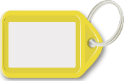 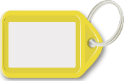 fj
fj
fj
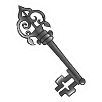 Guess for b
Function-Selective Security
Notions of Security
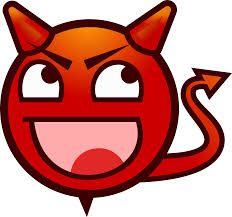 Ideal: Adaptive Security
Can freely intersperse message and function queries.
fj
Challenger
Adversary
Selective Security*
Messages queries do not depend on function queries.
*Actually called semi-adaptive security.
or
(xi(0), xi(1))
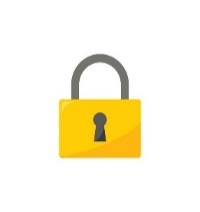 xi(b)
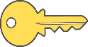 MPK
Our Scheme!
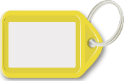 fj
Function-Selective Security
Function queries do not depend on message queries.
(xi(0), xi(1))
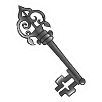 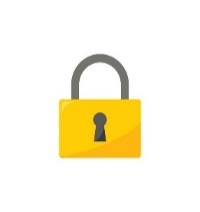 xi(b)
Guess for b
Function-Selective Security
Notions of Security
Important Open Problem!
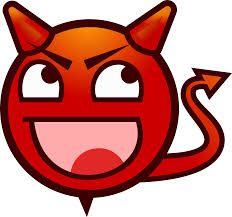 Ideal: Adaptive Security
Can freely intersperse message and function queries.
fj
Challenger
Adversary
Selective Security*
Messages queries do not depend on function queries.
*Actually called semi-adaptive security.
or
(xi(0), xi(1))
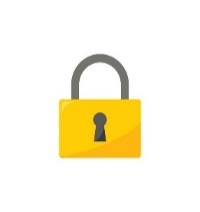 xi(b)
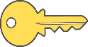 MPK
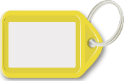 fj
Function-Selective Security
Function queries do not depend on message queries.
(xi(0), xi(1))
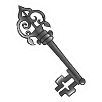 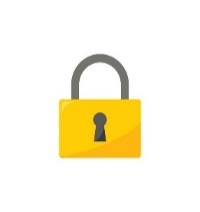 xi(b)
Guess for b
Streaming Functional Encryption (sFE)
Main Theorem
Assuming a compact FE scheme for P/Poly, 
there exists a function-selective sFE scheme for P/Poly.
Streaming Functional Encryption (sFE)
Main Theorem
Assuming a compact FE scheme for P/Poly, 
there exists a function-selective sFE scheme for P/Poly.
[JLS21, JLS22] show how to build sublinear FE from well-studied assumptions.

By [GS16, LM16, AJS15, BV15] this is sufficient to build a compact FE scheme for P/Poly.
Streaming Functional Encryption (sFE)
Main Theorem
Assuming a compact FE scheme for P/Poly, 
there exists a function-selective sFE scheme for P/Poly.
Corollary
Assuming there exist constants δ, τ > 0 such that
 δ-LPN assumption holds
There exists a PRG in NC0 with a stretch of n1+τ where n is the length of the input
The DLIN assumption over prime order symmetric bilinear groups holds
Then there exists a function-selective sFE scheme for P/Poly.
Streaming Functional Encryption (sFE)
Main Theorem
Assuming a compact FE scheme for P/Poly, 
there exists a function-selective sFE scheme for P/Poly.
But Wait!
Corollary
Assuming there exist constants δ, τ > 0 such that
 δ-LPN assumption holds
There exists a PRG in NC0 with a stretch of n1+τ where n is the length of the input
The DLIN assumption over prime order symmetric bilinear groups holds
Then there exists a function-selective sFE scheme for P/Poly.
Why don’t you just use iO?
Streaming Functional Encryption (sFE)
Main Theorem
Assuming a compact FE scheme for P/Poly, 
there exists a function-selective sFE scheme for P/Poly.
But Wait!
Corollary
Assuming there exist constants δ, τ > 0 such that
 δ-LPN assumption holds
There exists a PRG in NC0 with a stretch of n1+τ where n is the length of the input
The DLIN assumption over prime order symmetric bilinear groups holds
Then there exists a function-selective sFE scheme for P/Poly.
Why don’t you just use iO?
Unclear how to directly use iO to build sFE. Try it yourself!
Our scheme does not use iO, but it is implied by iO via our main theorem since iO => compact FE.
Streaming Functional Encryption (sFE)
Main Theorem
Assuming a compact FE scheme for P/Poly, 
there exists a function-selective sFE scheme for P/Poly.
Corollary
Assuming there exist constants δ, τ > 0 such that
 δ-LPN assumption holds
There exists a PRG in NC0 with a stretch of n1+τ where n is the length of the input
The DLIN assumption over prime order symmetric bilinear groups holds
Then there exists a function-selective sFE scheme for P/Poly.
Open Problems
Adaptive Security for sFE
Open even in easiest setting: single-key, single-ciphertext, secret-key sFE
Extensions of sFE (e.g. multi-input sFE)
FE for other types of iterative processes
Streaming models for other crypto primitives
Open Problems
Adaptive Security for sFE
Open even in easiest setting: single-key, single-ciphertext, secret-key sFE
Extensions of sFE (e.g. multi-input sFE)
FE for other types of iterative processes
Streaming models for other crypto primitives
Thank You!
Appendix
Construction
Two main steps:
Construct a single-key, single-ciphertext, secret-key sFE scheme: One-sFE.
Bootstrap into a public-key sFE scheme.
Uses techniques similar to [AS16].
Construction
Two main steps:
Construct a single-key, single-ciphertext, secret-key sFE scheme: One-sFE.
Bootstrap into a public-key sFE scheme.
Uses techniques similar to [AS16].
Focus on this step in the Appendix.
One-sFE
x1
x2
x3
st1
st2
st3
st4
f
f
f
f
y1
y2
y3
One-sFE
x1
x2
x3
st1
st2
st3
st4
f
f
f
f
y1
y2
y3
Need to securely combine multiple elements.
One-sFE
x1
x2
x3
st1
st2
st3
st4
f
f
f
f
y1
y2
y3
Need to securely combine multiple elements.
Use FE to combine them!
One-sFE
x1
x2
x3
Message
Function
st1
st2
st3
st4
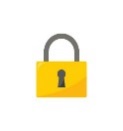 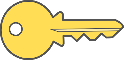 f
f
f
f
x1
y1
y2
y3
y1, st2
One-sFE
Encrypted Under
x1
x2
x3
Message
Function
st1
st2
st3
st4
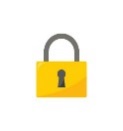 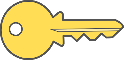 f
f
f
f
msk1
x1, msk2
y1
y1
y2
y3
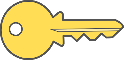 msk2
One-sFE
Encrypted Under
x1
x2
x3
Message
Function
st1
st2
st3
st4
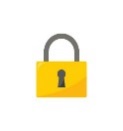 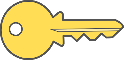 f
f
f
f
msk1
x1, msk2
y1
y1
y2
y3
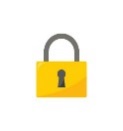 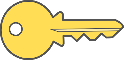 msk2
x2, msk3
One-sFE
Encrypted Under
x1
x2
x3
Message
Function
st1
st2
st3
st4
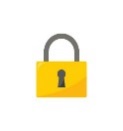 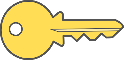 f
f
f
f
msk1
x1, msk2
y1
y1
y2
y3
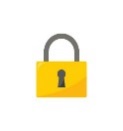 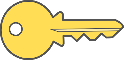 msk2
x2, msk3
y2
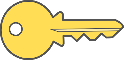 msk3
One-sFE
Encrypted Under
x1
x2
x3
Message
Function
st1
st2
st3
st4
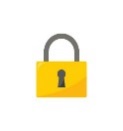 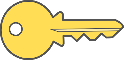 f
f
f
f
msk1
x1, msk2
y1
y1
y2
y3
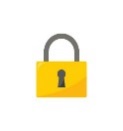 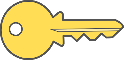 msk2
x2, msk3
y2
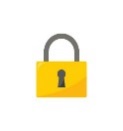 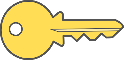 msk3
x3, msk4
skf =
One-sFE
ctx =
Encrypted Under
x1
x2
x3
Message
Function
st1
st2
st3
st4
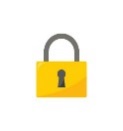 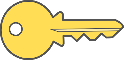 f
f
f
f
msk1
x1, msk2
y1
y1
y2
y3
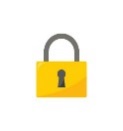 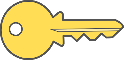 msk2
x2, msk3
y2
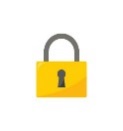 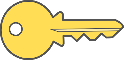 msk3
x3, msk4
One-sFE
Encrypted Under
x1
x2
x3
Message
Function
st1
st2
st3
st4
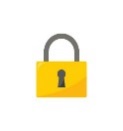 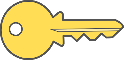 f
f
f
f
msk1
x1, msk2
y1
y1
y2
y3
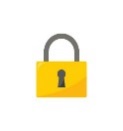 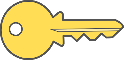 msk2
x2, msk3
y2
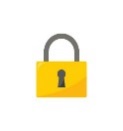 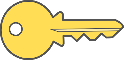 msk3
x3, msk4
One-sFE
Encrypted Under
x1
x2
x3
Message
Function
st1
st2
st3
st4
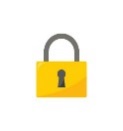 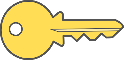 f
f
f
f
msk1
x1, msk2
y1
y1
y2
y3
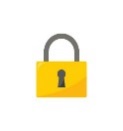 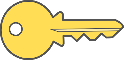 msk2
x2, msk3
y2
Solution:
Hide sti by XOR-ing it with a pad pi included with message xi.
Include randomness ri with the message xi.
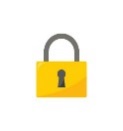 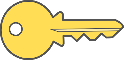 msk3
x3, msk4
One-sFE
Encrypted Under
x1
x2
x3
Message
Function
We will ignore the first two issues for now.
st1
st2
st3
st4
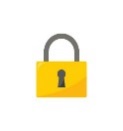 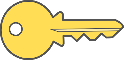 f
f
f
f
msk1
x1, msk2
y1
y1
y2
y3
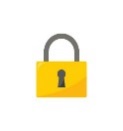 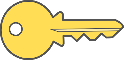 msk2
x2, msk3
y2
Solution:
Hide sti by XOR-ing it with a pad pi included with message xi.
Include randomness ri with the message xi.
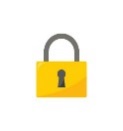 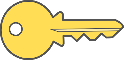 msk3
x3, msk4
Removing the Recursive Definition
Encrypted Under
Message
Function
How to deal with the recursive definition?
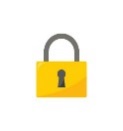 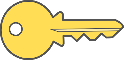 msk1
x1, msk2
y1
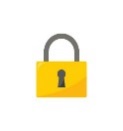 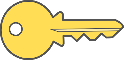 msk2
x2, msk3
y2
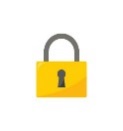 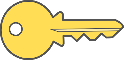 msk3
x3, msk4
Removing the Recursive Definition
Encrypted Under
Message
Function
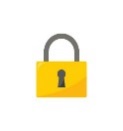 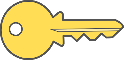 msk1
x1, msk2’, msk2
y1
skf =
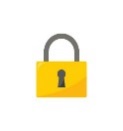 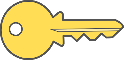 msk2’
ctx =
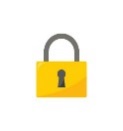 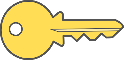 msk2
x2, msk3’, msk3
y2
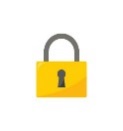 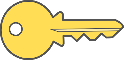 msk3’
Removing the Recursive Definition
Encrypted Under
Message
Function
1st encryption is used to compute (yi,sti+1).
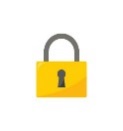 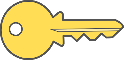 msk1
x1, msk2’, msk2
y1
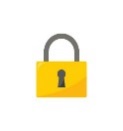 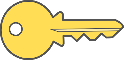 msk2’
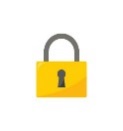 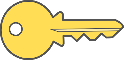 msk2
x2, msk3’, msk3
y2
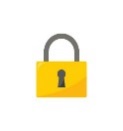 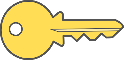 msk3’
Removing the Recursive Definition
Encrypted Under
Message
Function
1st encryption is used to compute (yi,sti+1).
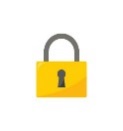 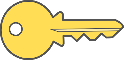 msk1
x1, msk2’, msk2
y1
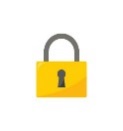 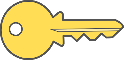 msk2’
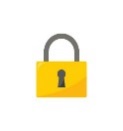 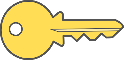 msk2
x2, msk3’, msk3
y2
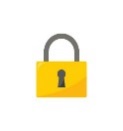 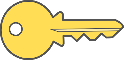 msk3’
Removing the Recursive Definition
Encrypted Under
skf =
Message
Function
ctx =
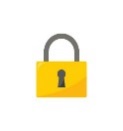 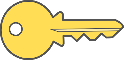 msk1
x1, msk2’, msk2
y1
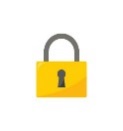 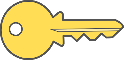 msk2’
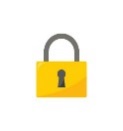 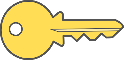 msk2
x2, msk3’, msk3
y2
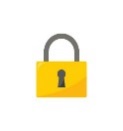 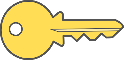 msk3’
Removing the Recursive Definition
Encrypted Under
Message
Function
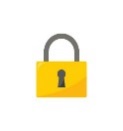 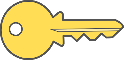 msk1
x1, msk2’, msk2
y1
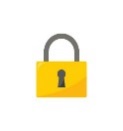 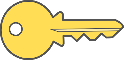 msk2’
Problem:
Parameters are circularly dependent!
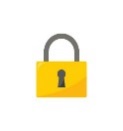 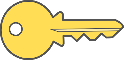 msk2
x2, msk3’, msk3
y2
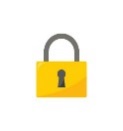 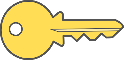 msk3’
Removing the Recursive Definition
Encrypted Under
Message
Function
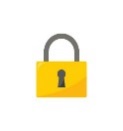 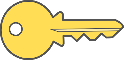 msk1
x1, msk2’, msk2
y1
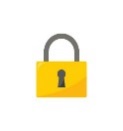 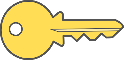 msk2’
Problem:
Parameters are circularly dependent!
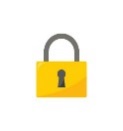 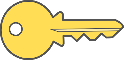 msk2
x2, msk3’, msk3
y2
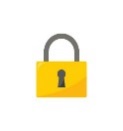 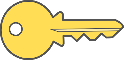 msk3’
Removing the Recursive Definition
Encrypted Under
Message
Function
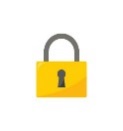 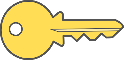 msk1
x1, msk2’, msk2
y1
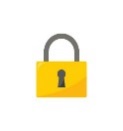 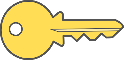 msk2’
Problem:
Parameters are circularly dependent!
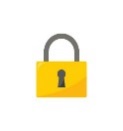 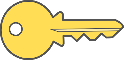 msk2
x2, msk3’, msk3
y2
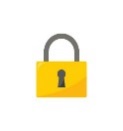 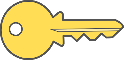 msk3’
Removing the Recursive Definition
Encrypted Under
Message
Function
Leverage compact FE for h’s scheme.
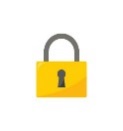 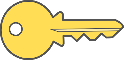 msk1
x1, msk2’, msk2
y1
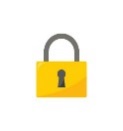 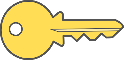 msk2’
Problem:
Parameters are circularly dependent!
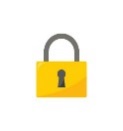 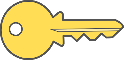 msk2
x2, msk3’, msk3
y2
Also need other modifications.
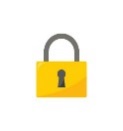 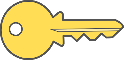 msk3’
Security
Encrypted Under
Message
Function
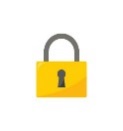 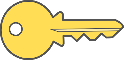 msk1
x1, msk2’, msk2
Security: Iteratively simulate each function and message pair.
y1
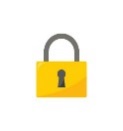 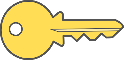 msk2’
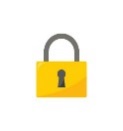 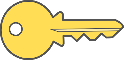 msk2
x2, msk3’, msk3
y2
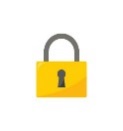 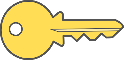 msk3’
Building Block: Limited Simulation-Secure FE
Simulation Security (informal): There exists a PPT simulator Sim such that




Secret key setting.
Only allowed one key and one ciphertext query.
We can build this using symmetric key encryption and standard FE!
Sim is stateful.
state
Security
Encrypted Under
Message
Function
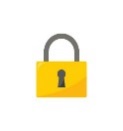 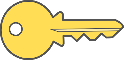 msk1
x1, msk2’, msk2
Security: Iteratively simulate each function and message pair.
y1
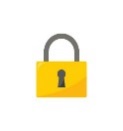 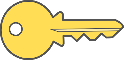 msk2’
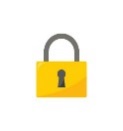 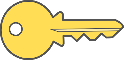 msk2
x2, msk3’, msk3
y2
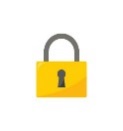 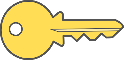 msk3’
Security
Encrypted Under
Message
Function
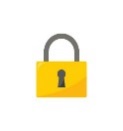 Simulate (hides msk2’)
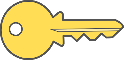 msk1
x1, msk2’, msk2
Security: Iteratively simulate each function and message pair.
y1
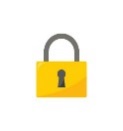 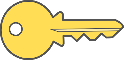 msk2’
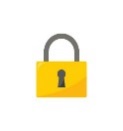 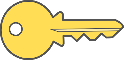 msk2
x2, msk3’, msk3
y2
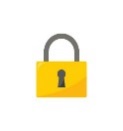 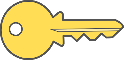 msk3’
Security
Encrypted Under
Message
Function
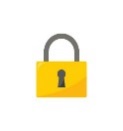 Simulate (hides msk2’)
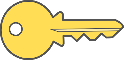 msk1
x1, msk2’, msk2
Security: Iteratively simulate each function and message pair.
y1
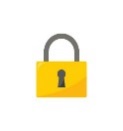 Simulate (hides msk2)
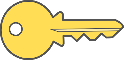 msk2’
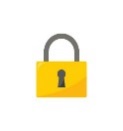 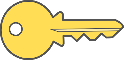 msk2
x2, msk3’, msk3
y2
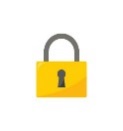 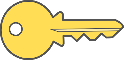 msk3’
Security
Encrypted Under
Message
Function
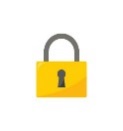 Simulate (hides msk2’)
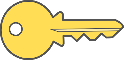 msk1
x1, msk2’, msk2
Security: Iteratively simulate each function and message pair.
y1
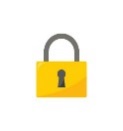 Simulate (hides msk2)
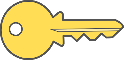 msk2’
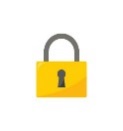 Simulate (hides msk3’)
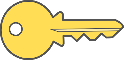 msk2
x2, msk3’, msk3
y2
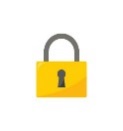 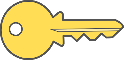 msk3’
Security
Encrypted Under
Message
Function
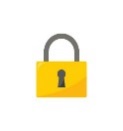 Simulate (hides msk2’)
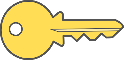 msk1
x1, msk2’, msk2
Security: Iteratively simulate each function and message pair.
y1
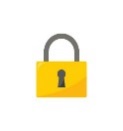 Simulate (hides msk2)
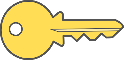 msk2’
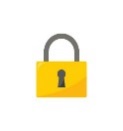 Simulate (hides msk3’)
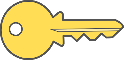 msk2
x2, msk3’, msk3
y2
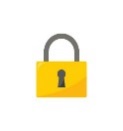 Simulate (hides msk3)
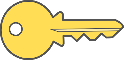 msk3’
Construction
Two main steps:
Construct a single-key, single-ciphertext, secret-key sFE scheme: One-sFE
Bootstrap into a public-key sFE scheme.
Uses techniques similar to [AS16]
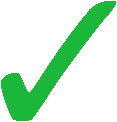